Vamos a viajar
Clase 5
Repaso
Español
Inglés
How much is…?
I want…
Do you have…?
I need…
dollars
cents
change
bank
exchange bank
¿Cuánto cuesta?
Quiero…
¿Tienes…?
Necesito…
Los dólares
Los centavos
El cambio
El banco	
La casa de cambio
Repaso
Inglés
Español
Cambiar ($)
El precio
El mercado
La tienda
El supermercado
El recuerdo
La artesanía
To exchange ($)
price
market
store
Grocery store
Souvenir
Crafts/handricraft
Repaso
Inglés
Español
veinte
treinta
cuarenta
cincuenta
seisenta
setenta
ochenta
noventa
cien
twenty
thirty
fourty
fifty
sixty
seventy
eighty
ninety
one-hundred
Vocabulario clase 5
El itinerario
Los documentos para viajar
Vocabulario clase 5
El seguro de viaje
El pasaporte
Vocabulario clase 5
Los boletos
La aduana
Vocabulario clase 5
La migración
El aeropuerto
Vocabulario clase 5
La estación del tren
El hotel/El hostal
Vocabulario clase 5
Alojarse
Alquilar
Vocabulario clase 5
Cancelar
Descansar
Vocabulario clase 5
Despegar
Embarcar
Vocabulario clase 5
Hospedarse
Registrarse
Vocabulario clase 5
Retirarse
Conversación
Español
Español
¿Cuánto cuesta el boleto?
¿Cuándo vas a llegar al aeropuerto?
¿Dónde vamos para registrarnos?
¿Cuándo necesitamos retirarnos?
¿Estás listos parar despegar?
¿Qué recomiendas para la cena?
¿Necesitamos reservar una mesa en el restaurante del hotel?
¿Debemos alquilar un auto o podemos usar un taxi?
How much does the ticket cost?
When are you going to arrive to the airport?
Where do we go to check in?
When do we need to check out?
Are you ready to take off?
What do you recommend for dinner?
Do we need to reserve a table at the hotel restaurant?
Do we need to rent a car or can we use a taxi?
Conversación
Español
Español
¿Podría llamarme a un taxi?
¿A dónde se dirige?
¿Puede darme otra toalla?
Can you call me a cab?
Where are you going?
Can you give me another towel?
Conversación-práctica
Persona 1
Persona 2
¿Cuánto cuesta el boleto?
Si. Tengo mi pasaporte y mis documentos para viajar.
Si, necesito un taxi para ir al aeuropuerto.
Muchas gracias!
Cuesta $40. ¿Estás listos parar despegar?
Bueno. ¿Necesitas llamar a un taxi?
Puedo ayudarte alquilar a un auto.
De nada. ¡Disfruta tu viaje!
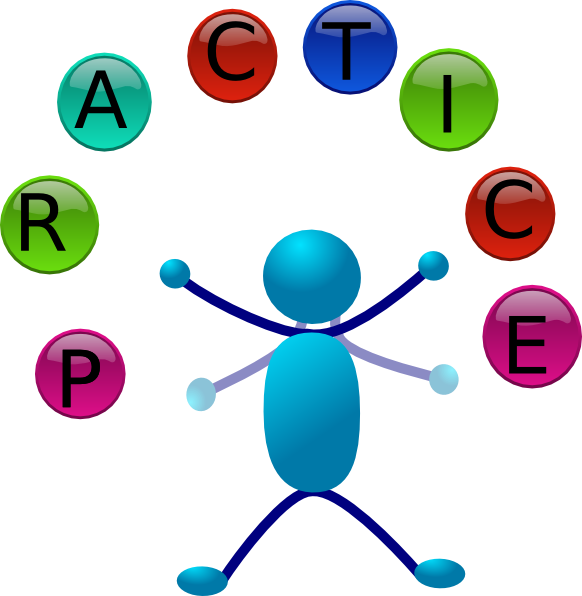 Nota Cultural
The following 5-minute video shows a traveler arriving to Mexico city international airport. You can notice the signs in the aeropuerto in Spanish. The traveler speaks in English, but it can be used as a nice visual of what to expect when arriving to a Spanish speaking country and can also be used for conversation starters and practice opportunities. https://www.youtube.com/watch?v=s4_vrchgz6c
¡Hasta la próxima semana!
¡Hasta pronto!
¡Hasta la vista!
¡Adiós!
¡Buen viaje!